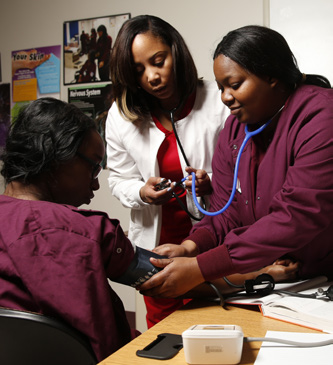 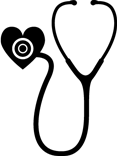 Part 2 Reasonable Accommodation in Career Technical Training (CTT)
Easy and Practical Ways to Accommodate and Adapt the “Center Trades”
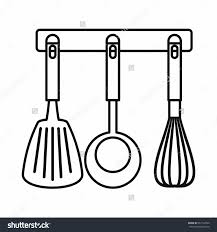 [Speaker Notes: Welcome to Easy and Practical Ways to Accommodate and Adapt the “Center-Based” Trades.  This is Part 2 of a 2-part webinar series that will highlight assistive technology accommodations and other practical adaptations that support both independence and employability for students with disabilities enrolled in the medical, office, automotive or food service career technical training.  The importance of developing supports that are portable and transferrable into the workplace also will be discussed.]
Webinar Objectives
List at least 3 specific assistive technology resources that provide support and services for students with disabilities who are enrolled in CTT.
Describe at least 2 ways to modify instruction that would remove barriers and provide access for students with various disabilities in CTT on-center trades trades.
List at least 2-3 assistive technologies that are available in local stores and used in daily life that also can be used to accommodate students with disabilities in CTT on-center trades.
2
[Speaker Notes: During this webinar, we will be exploring a wide range of assistive technologies on a continuum of low to high tech, as well as free to a bit more costly.  We will also explore how these accommodations can be used to provide more impudence for students with disabilities, as well as provide support in more than one area of life.

You will be provided with several resources today that can be used to search for just the right accommodation for specific functional limitations, and resources that can be used to explore funding for AT.

Let’s begin with a poll…]
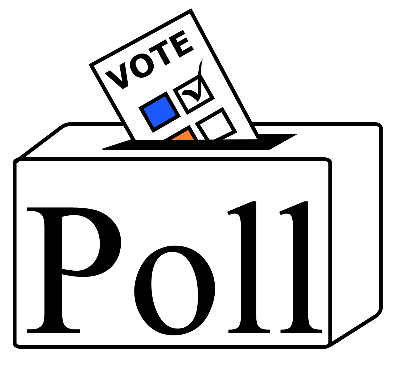 Poll Question #1
My primary role in Job Corps is

Disability Coordinator
Career Technical Instructor or Manager
Academic Instructor
Center Management
Corporate Management
Other
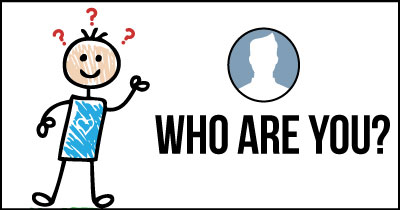 3
[Speaker Notes: I will be pulling up a poll on the screen that will have this quick survey of “Who We Are.”  You simply click on the choice that best represents your position/responsibilities on center.  If none of these best represent you, just type your position in the chat box.]
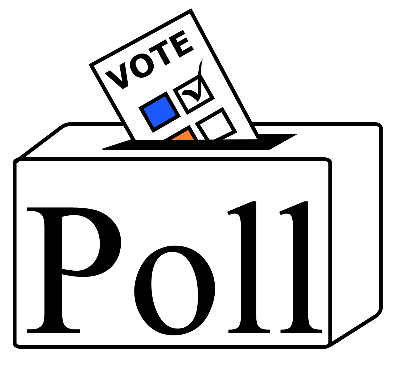 Poll Question #2
Within your CTT program, have you implemented the accommodations in your students’ accommodation plans (APs)? 

I know the APs, generally, of my students and ensure routine implementation
I have reviewed my students’ APs but do not always consistently implement
I rarely review my students’ APs because my program naturally accommodates
I have never reviewed or implemented a student’s AP
4
[Speaker Notes: This second poll allows us to see how we as a group weigh in on accommodation plan implementation on our centers.]
Current CTT Accommodation Practices
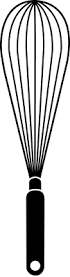 In the chat box, 
List a few ways that you are already supporting students with disabilities in your classrooms through:
Accommodations
Adjustments
Modifications
“Yes” or “No” – Are most of those accommodations, adjustments, or modifications taken from Job Corps Accommodation Plans?
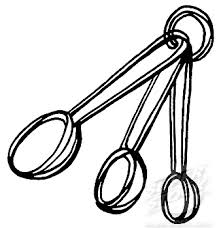 5
[Speaker Notes: Now let’s take a moment to be a little more specific about our current practice.

In the chat box, list a few examples of accommodations, adjustments, or modifications you are providing or using to support students with disabilities in your classrooms or areas on center (e.g., posters of key information, extended time on quizzes…)

The 2nd part of this activity requires you to answer “yes” or “no” if most of the accommodations, adjustments, or modifications are taken from JC AP…do that now in the chat box.]
Career Technical Training
Inherent Benefits
6
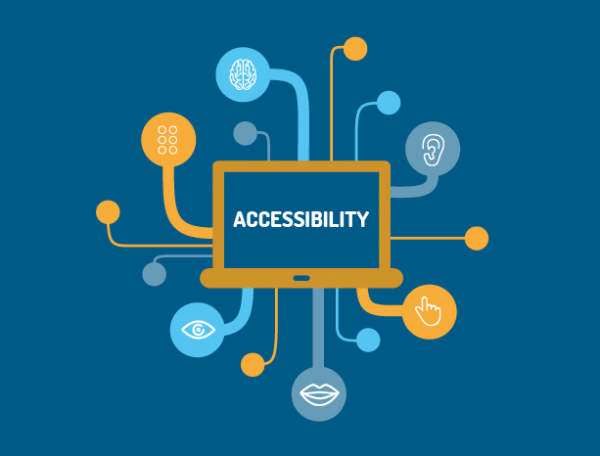 Although CTT has many built-in instructional strategies that naturally meet the needs of ALL learners, we cannot be complacent about how each student is performing or should have to perform.  

Students with disabilities often get left behind.   They have learned to “blend” or “cope,” but that does necessarily mean they are making progress.  Their accommodations give them equal “access” to the program but we have to be mindful of potential barriers that may prevent their accessing them.
7
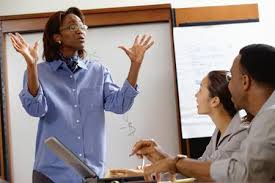 Accessing CTT
Accommodations and Strategies
8
CTT Instructional Strategies
Hands-on learning
Modeling
Project-based learning
Peer mentors
Cooperative learning
Multi-modal instruction
Real life applications
Checking for understanding
Set up your CTT environment with Universal Design for Learning (UDL)
in mind!

Accessible equipment

Accessible furniture

Accessible programming
9
Instructional Strategies in CTT – “Word Walls”
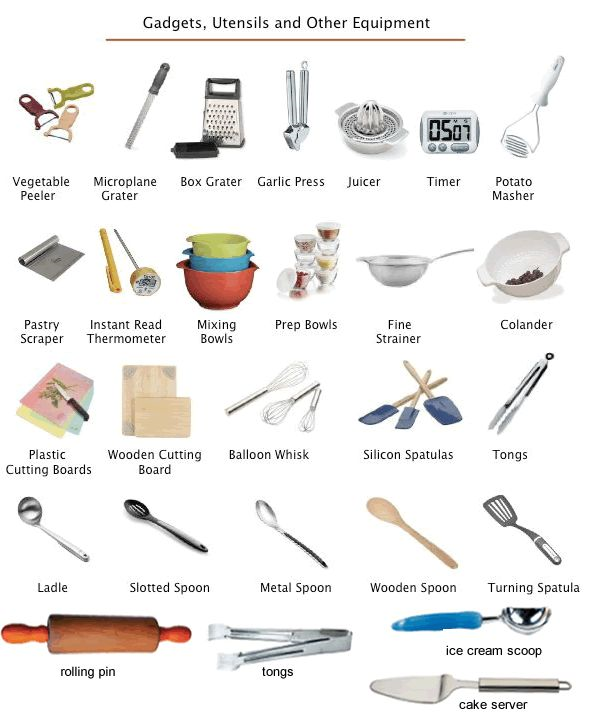 Provides a meaningful approach to teaching vocabulary
Improves reading and writing skills
Provides visual cues for students
Reinforces understanding of subject-specific terminology
Helps students improve spelling and awareness of spelling patterns
Encourages increased student independence when reading and writing
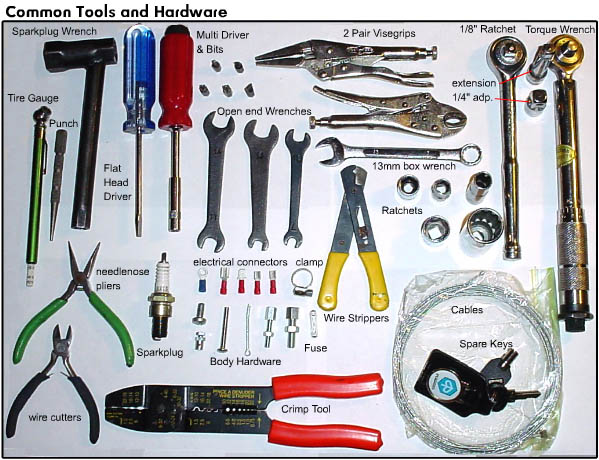 10
What is Assistive Technology?
Assistive Technology (AT) is any item or piece of equipment that is used to increase, maintain or improve the functional capabilities of individuals with disabilities in all aspects of life, including at school, at work, at home and in the community. AT ranges from low tech to high tech devices or equipment.
http://www.gatfl.org/assistive.php
11
[Speaker Notes: Let’s start with AT by providing a definition (slide)

(AT) can also be thought of as an umbrella term that includes assistive, adaptive, and rehabilitative devices for people with disabilities and also includes the process used in selecting, locating, and using them. 
Assistive technology promotes greater independence by enabling people to perform tasks that they were formerly unable to accomplish, or had great difficulty accomplishing.
AT may provide ways for our students with disabilities to no longer be dependent on a person for special support.]
AT Examples
Large print text 
Visually supported lists
Canes and walkers
Reachers and grabbers
Noise cancellation headsets
Specialized pen or pencil grips
Talking blood pressure monitors, Talking scales, talking calculators
Instructional videos (YouTubes…)
Amplifiers
Modified tools (handle grips, extenders…
Power wheelchairs, scooters
Digital hands-free headsets
Bluetooth integration for wireless connectivity
Automated creepers
Voice-recognition software
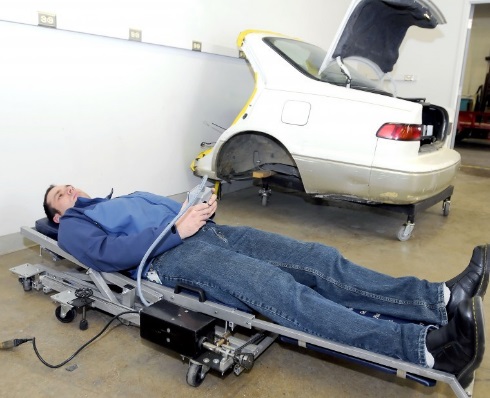 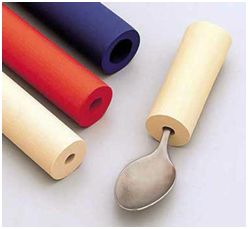 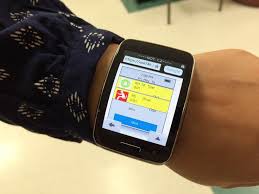 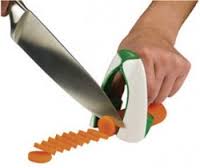 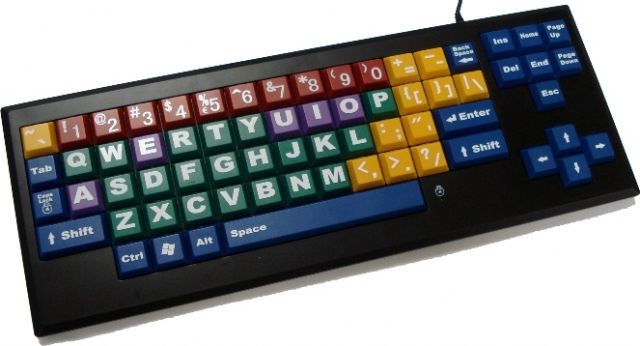 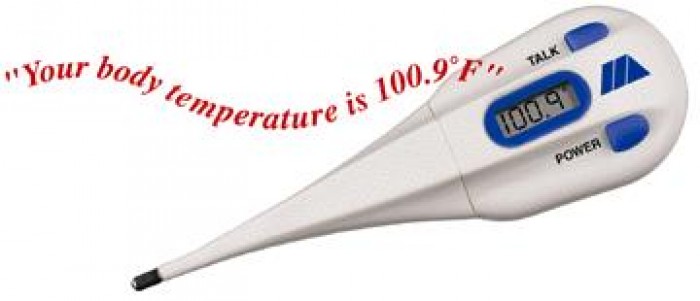 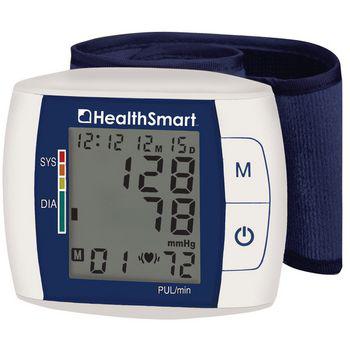 12
Using Videotaping of Instruction to Develop Accommodation and Instructional Resources
One of the ways to improve accessibility on center is to videotape instructional segments of the career technical program and create a career technical information library.  How does this improve accessibility?
Provides content in an alternative format
Affords a student the opportunity to work independently because they can review instruction and work ahead and/or at least review the instructional content as frequently as they need for mastery
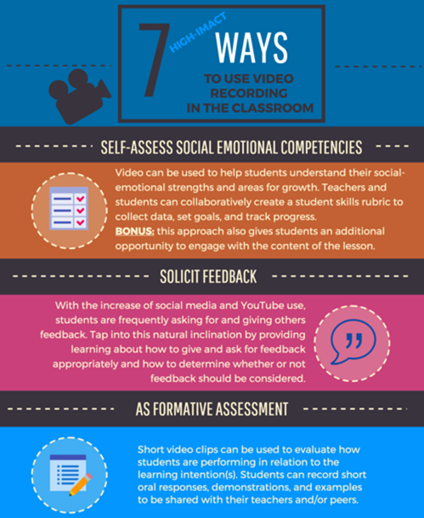 13
Using Videotaping of Instruction to develop Accommodation and Instructional Resources
Benefits instructionally?
Provides a multi-sensory resource
Allows the student to review at his/her own pace
Allows the student to repeat content to enhance memory retention and automaticity of recall of skills
Affords student an opportunity to have a model to compare completed work against
Assists ELL/ESL learners with language/vocabulary development
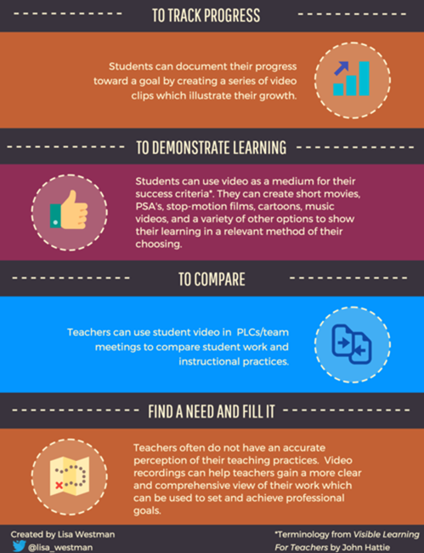 14
[Speaker Notes: In addition to the student benefits listed here, instructors benefit by freeing up some of their instructional time to work with smaller groups, one-on-one—possible way to have devoted time to “check for understanding.”]
Getting started with AT in CTT(Accommodations in CTT)
What are the skills, activities, and job functions required to complete the trade or career path?
What are the student’s functional limitations?  (e.g., difficulty reading printed materials, difficulty lifting heavy objects, hard-of hearing, controlling emotions…)
What job tasks are difficult to perform as a result of the impairment(s)? (e.g., lifting materials, tolerating stress, reading manuals, communicating in writing…)
15
Getting started with AT in CTT(Accommodations in CTT)
How can we remove the barriers or provide supports/services that will provide access, and allow each student with a disability to demonstrate the required skills, aptitudes, and abilities?
Assistive Technology
Instructional practices
What are our resources?
The individual with a disability
JAN, Tools for Life, other disability-related partners…
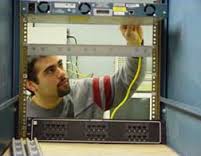 16
Assistive Technology in Career Technical Training
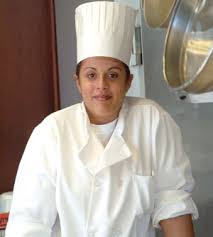 Case Study
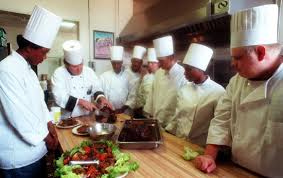 17
[Speaker Notes: Let’s practice with one case study using the questioning approach that we just reviewed.]
Practice:  Case Study
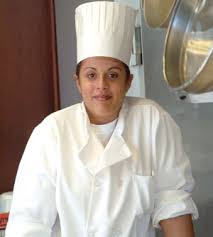 Jordan is a Culinary Arts student who is legally blind impacting her ability to:
Remember new information
Read printed materials, see items, see materials, see tools
Organize and prioritize
Use ordinary kitchen gadgets, tools

What tasks, skills, job functions, activities might be difficult for Jordan?
Remembering all of the culinary terms and tools
Reading the directions, instructions, recipes, measurements…
Completing a task or assignment from start to finish
Pouring, measuring, spreading, cutting…
Practicing culinary safety
18
[Speaker Notes: What are some possible AT accommodations that we could consider to support Jordan with “remembering, reading, completing tasks, practicing safety in the kitchen, measuring, and conversations?”  

Use the chat box for any ideas you have…

How might these accommodations be used in other areas on center or to build independence?]
Possible AT Accommodations for Jordan
Remembering new information
Recorded texts, lectures, notes
Tactile or Braille graphic organizers
Electronic audio notebooks
Reading recipes, directions, measuring…
Talking culinary tools (scales, timers…)
Text-to-Speech software
Scanners and Optical Character Recognition (OCR)
Accessible mobile apps
“Be My Eyes”
http://www.afb.org/prodProfile.aspx?ProdID=1911&SourceID=102
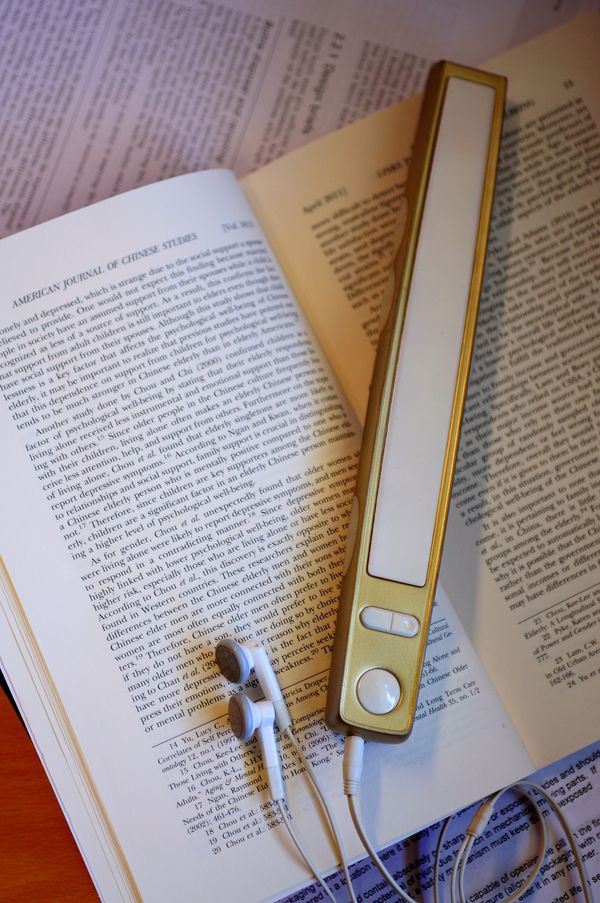 19
[Speaker Notes: Let’s see how we did…

Here are some possible AT accommodations to address Jordan’s functional limitations of memory… (slide)

Let’s take a look at one specific example of free AT that could support Jordan with learning and remembering new information (next slide).]
Possible AT Accommodations for Jordan
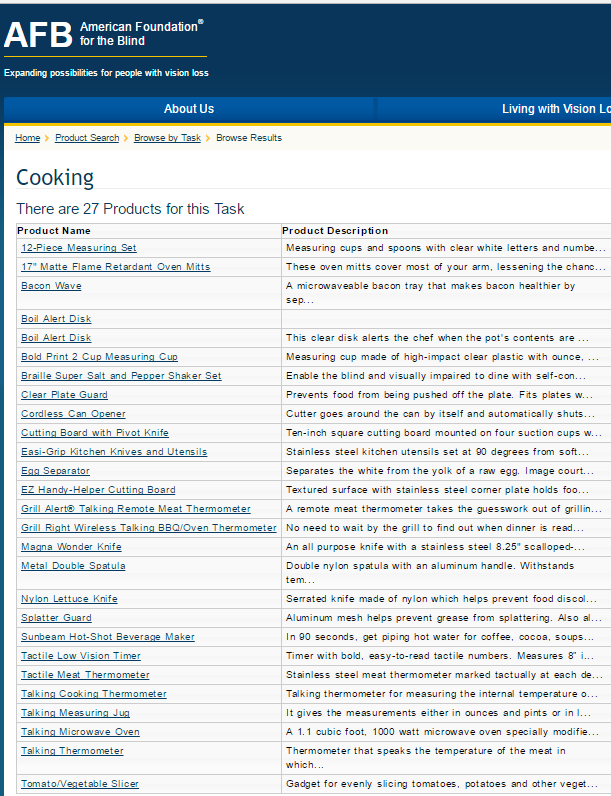 Organizing and prioritizing
Mobile device for tracking tasks and scheduling
Talking electronic organizers
Using culinary tools and kitchen safety
Specific kitchen gadgets and tools designed for vision-impairments
American Foundation for the Blind (AFB)
http://www.afb.org/ProdBrowseTaskResults.aspx?TaskID=423&SpecID=26
20
[Speaker Notes: Again, this is not a complete list of possible accommodations for Jordan.  She may have other ideas about supports and services that will help her throughout the center.]
MasterChef, Christine Ha:  How the Blind Cook
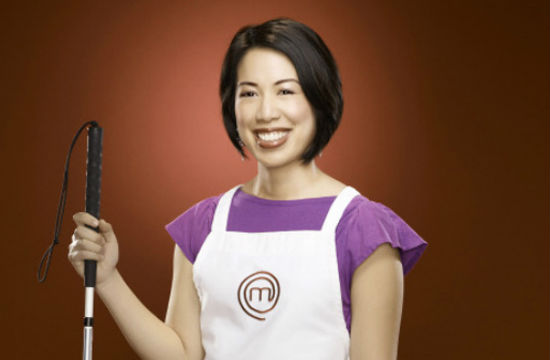 https://www.youtube.com/watch?v=65gqX2QhVRA
21
[Speaker Notes: https://www.youtube.com/watch?v=65gqX2QhVRA

Show 4-5 clip from “How the Blind Cook”]
Assistive Technology in Career Technical Training
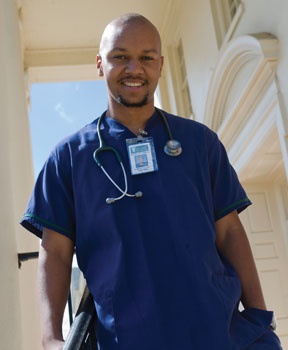 Case Study
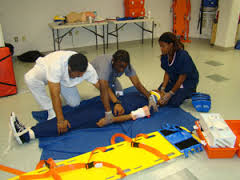 22
[Speaker Notes: Let’s practice with another case study of a student with a learning disability enrolled in the nursing trade.]
Practice:  Case Study
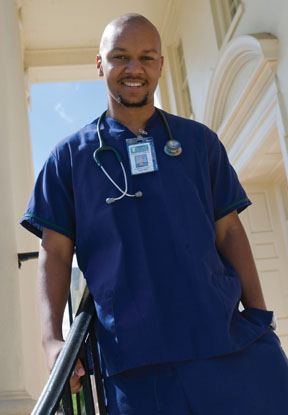 Ethan is a CNA student who has a learning disability impacting his ability to:
Remember new information
Read print/text beyond 5th grade level
Organize and prioritize
Use medical equipment properly

What tasks, skills, job functions, activities might be difficult for Ethan?
Remembering/memorizing medical terms, procedures…
Reading the study texts,  treatment instructions, prescriptions …
Completing a task or assignment from start to finish
Carrying out the functions of nursing
Practicing safety in the medical field
23
[Speaker Notes: What are some possible AT accommodations that we could consider to support  with “remembering, reading, completing tasks, practicing safety in the kitchen?

Use the chat box for any ideas you have…

How might these accommodations be used in other areas on center or to build independence?]
Possible AT Accommodations for Ethan
Remembering new information
Recorded texts, lectures, notes
Graphic organizers (electronic or hard copy)
Electronic audio notebooks
Visualization, pictures with concepts

Reading and understanding text
Talking medical equipment (pictures)
Text-to-Speech software
Bookshare
Accessible mobile apps
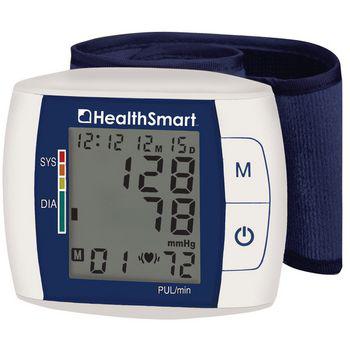 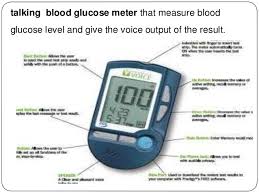 24
[Speaker Notes: Here are some possible AT accommodations to address Ethans’s functional limitations of memory and reading… (slide)

Don’t forget free accessible mobile apps (next slide…)]
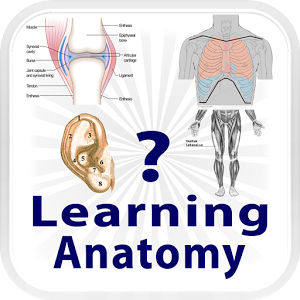 AT Examples:  
Mobile Apps to support Ethan
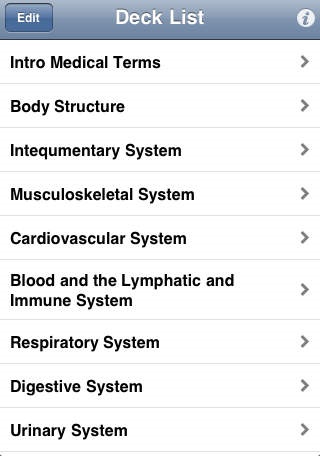 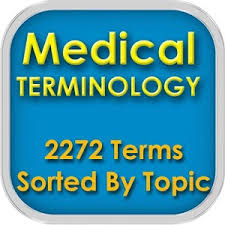 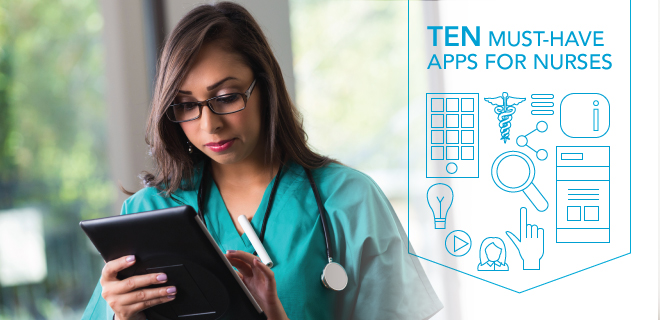 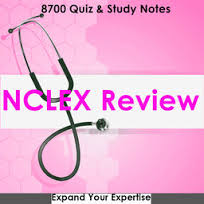 25
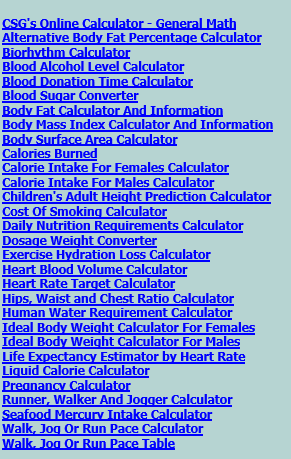 AT Example: Health Converters and CalculatorsThis is a list of health based calculators, conversion charts and converter programs.
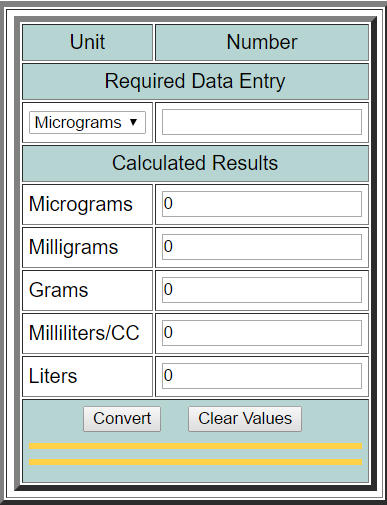 To the left is a snapshot of the online “Dosage Weight Converter”
http://www.csgnetwork.com/healthconverters.html
26
[Speaker Notes: This is an example of free assistive technology.  There are several websites such as this one that have a variety of converters and calculators to assist with some of the more complex math or conversion operations that may be required in some CTT classes.  

This particular example could be used in the medical CT classes.  It could certainly be used with students with learning disabilities—actually with all students when learning how to make these types of conversions.]
Automotive Converters and CalculatorsBelow is a list of automotive based calculators, conversion charts and converter programs available for use.
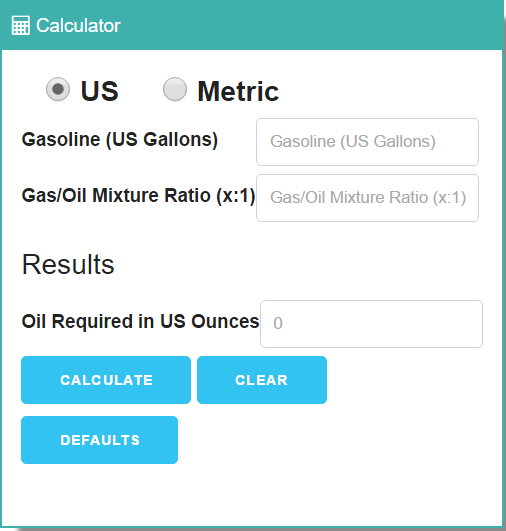 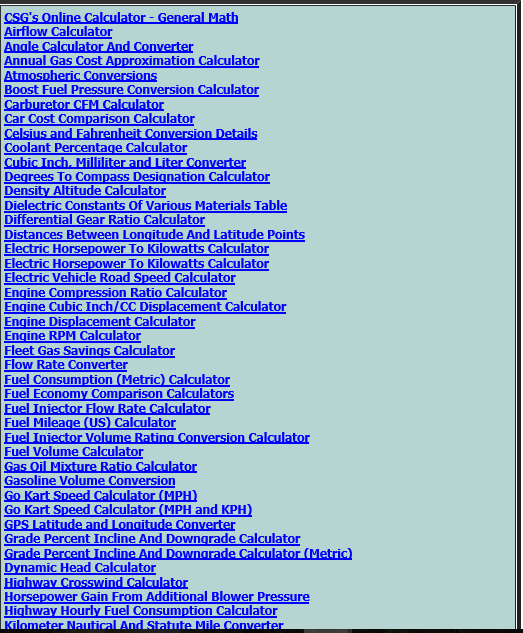 http://www.csgnetwork.com/automotiveconverters.html
27
[Speaker Notes: A similar free AT converter and calculator could be used in auto CT classes.
On the left of the slide is a snapshot of some of the links to webpages that assist with specific calculations and conversions.

On the right of the slide is a snapshot of a specific calculator (Gas Oil Mixture Ratio Calculator).]
Other Examples of Assistive Technology in CTT
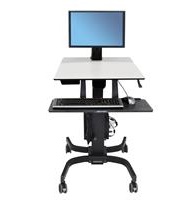 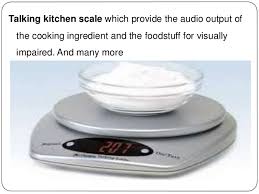 Adjustable work stations
Custom websites and phone/tablet apps
 e.g.,  BlueTube 

Assessable equipment
Talking tools (calculators, measuring tools,  watches, calendars…)
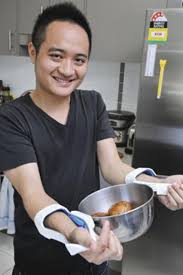 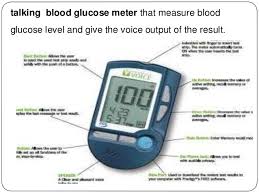 28
[Speaker Notes: Some other examples of AT in CTT…]
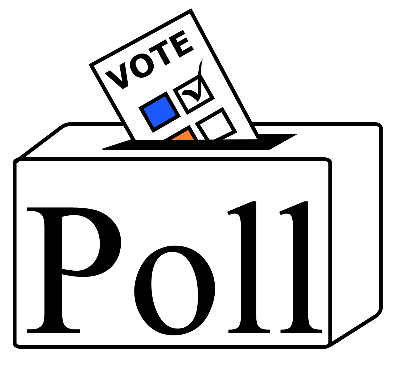 Poll Question #3
The accommodations, modifications, or adjustments that I make for students with disabilities in my CTT classes actually benefit all or most of my students.
	A.  Strongly Agree
	B.  Agree
	C.  Neutral
	D.  Disagree
	E.  Strongly Disagree
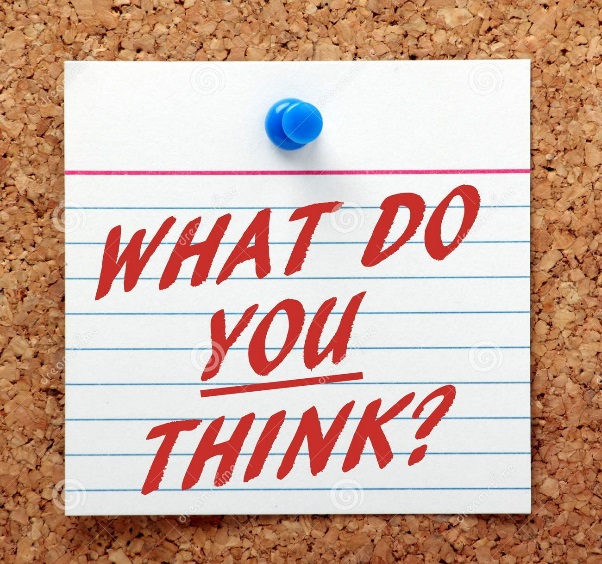 29
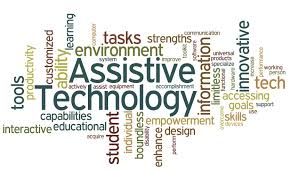 Center Examples
30
[Speaker Notes: Let’s take a look at some examples of AT being used on our centers that either benefit one student with a disability, or several student with or without disabilities.]
Gary Job Corps Center
Instructors adapted the curriculum for a student with missing limbs who needed to complete CPR training.  The student was trained to complete chest compressions with their elbow because they did not have two hands.
31
[Speaker Notes: Our first example is from Gary Job Corps Center.  

(Read slide)]
Pittsburgh Job Corps Center
Specialized hand tools and knifes were purchased for a culinary arts student that was missing fingers on one of his hands.
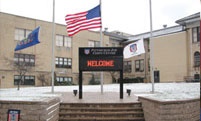 32
[Speaker Notes: Another example of a modification used in culinary comes from Pittsburgh JC Center.]
Blue Ridge Job Corps Center
Center staff created BlueTube (YouTube and Mimio technology), a designated website where trade students can access pre-recorded, self-paced lessons/lectures that follow the assigned reading materials.
Students that need repetition and instruction at their own pace are able to access the instructional materials on and off center.
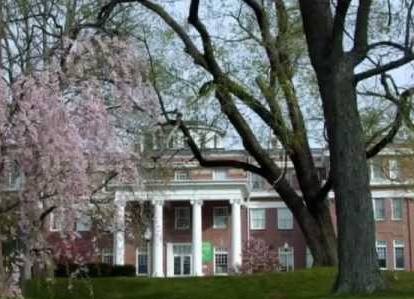 33
[Speaker Notes: Here is an example of using layered technology to create a universal solution that applied to all students needed more support in CTT.   

Some ways it supported students with specific disabilities included:
Built in extended time
Reading support (materials read to them)
Opportunity to review and repeat lessons for memory/retention
Addresses some attentional issues by allowing students go at their own pace and see/hear lessons]
AT:  Some Things to Consider
When purchasing AT equipment, think “universal” applications:
Will the purchase benefit others on center?
How might the purchase be used to remove barriers in other areas on center besides CTT?
Is training needed and if so, will it be included?
Is technical support available and if so, will it be included?
Is the product compatible with other technology used on center?
How will the AT be funded?
University or other program giveaways when upgrading systems
34
[Speaker Notes: Now that we understand more about AT and its applications, let’s look at some things to consider when seeking to purchase or obtain AT for our students. 

(Slide)]
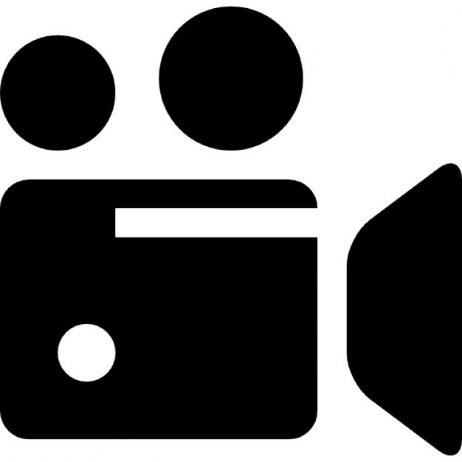 Remember, most accommodations and adaptations cost less than $500 with many being FREE!  
As we have discussed, for example, 
videotaping instruction is a great and essentially free accommodation that not only improves the accessibility of the center’s programs for students with disabilities but it also because an invaluable instructional tool for ALL students!
35
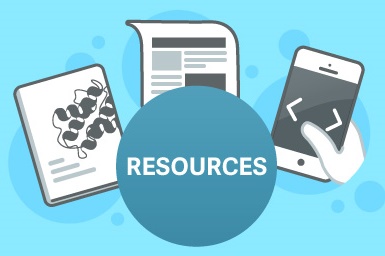 Resources
Assistive Technology
36
Job Accommodation Networkhttp://askjan.org/topics/tech.htm
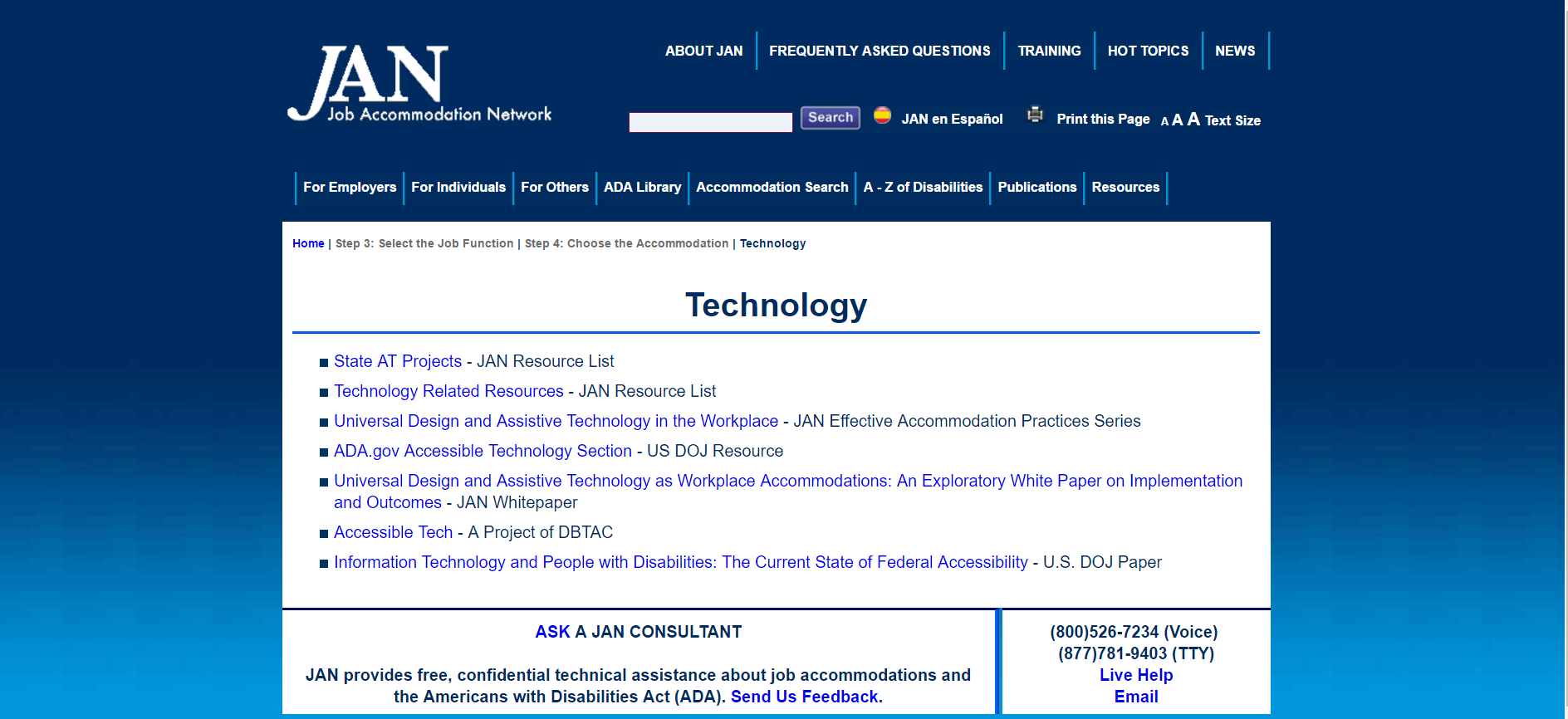 37
Tools for Lifehttp://www.gatfl.org/
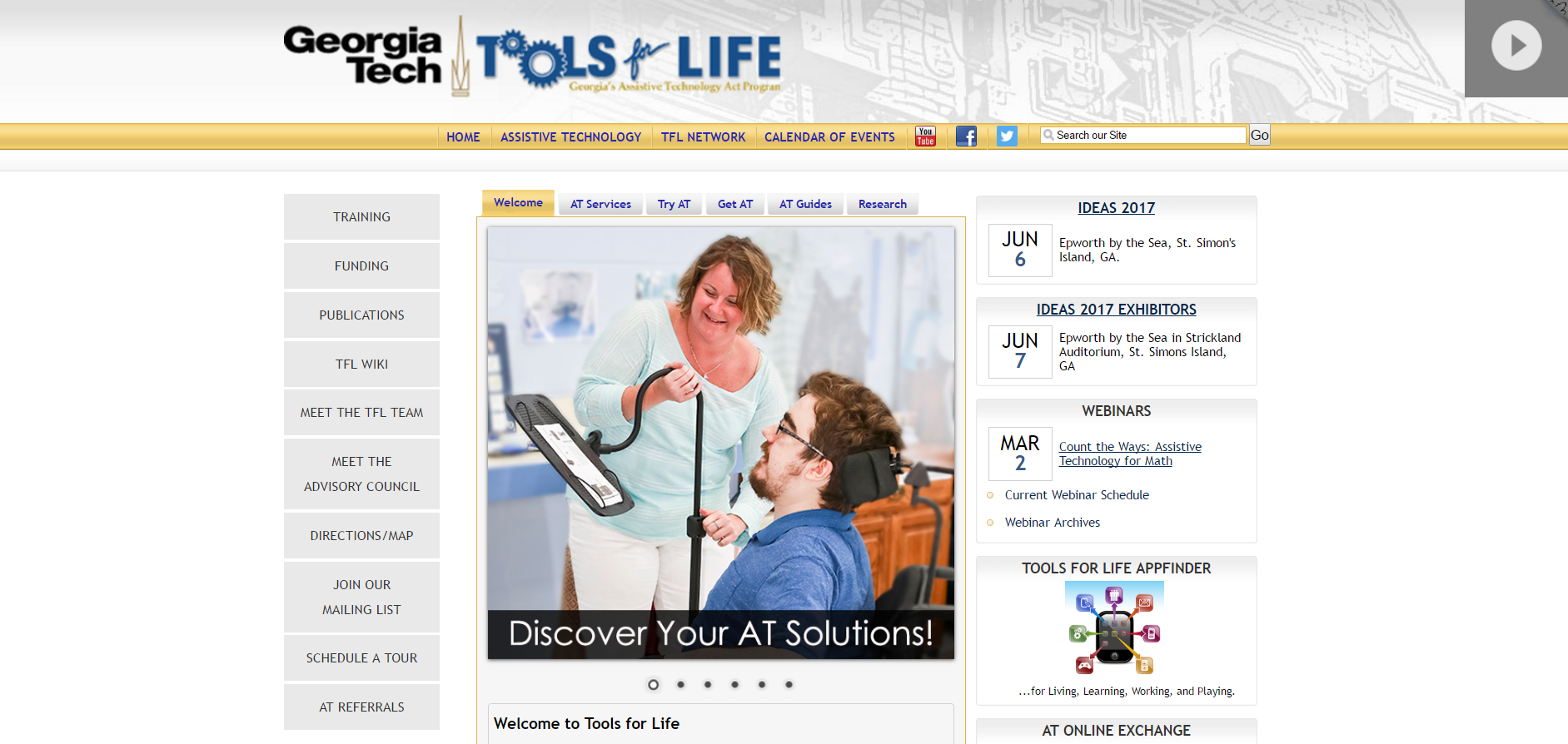 38
AbleDatawww.abledata.com
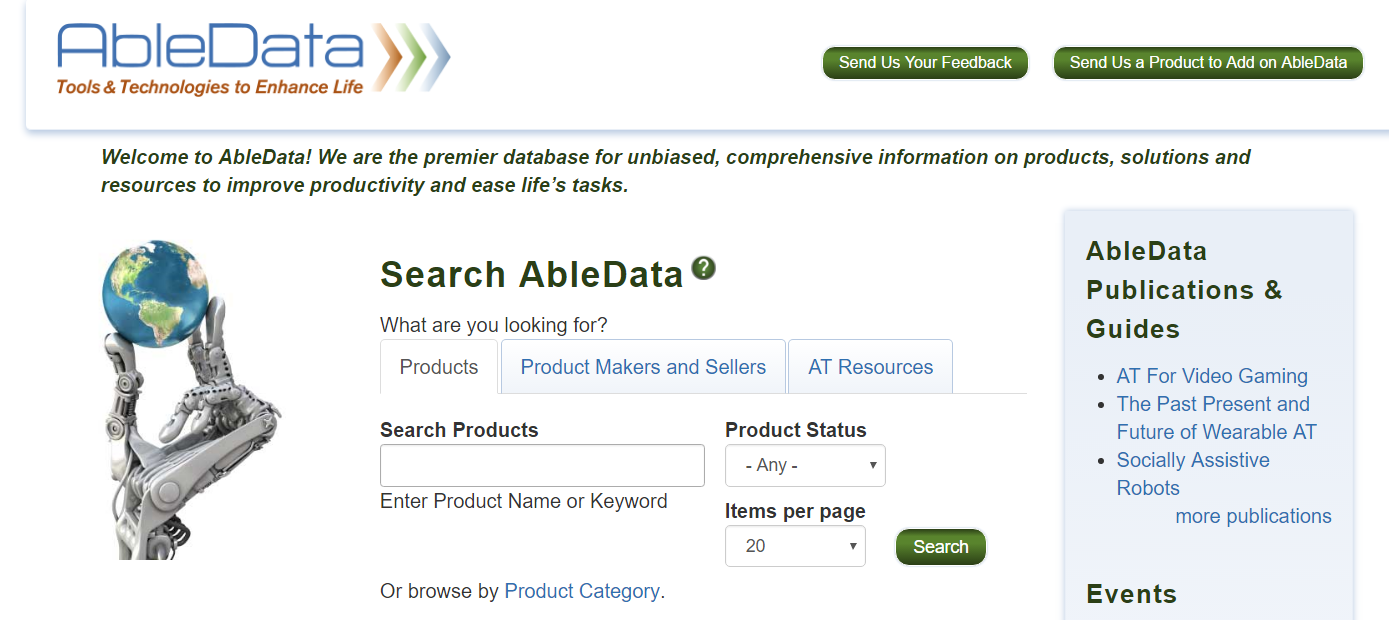 39
[Speaker Notes: Able Data is a searchable resource website that contains information on tools and technologies to “enhance life.”  The user of this site can search by “product,” by “product makers/seller or categories” and by “AT Resources.”

The next slide shows a clip of searching by “Product Category.”]
AbleData Search:  Products by Category
40
[Speaker Notes: This is one way your can search on  AbleData for possible AT or accommodations.]
RESNAhttp://www.resna.org/
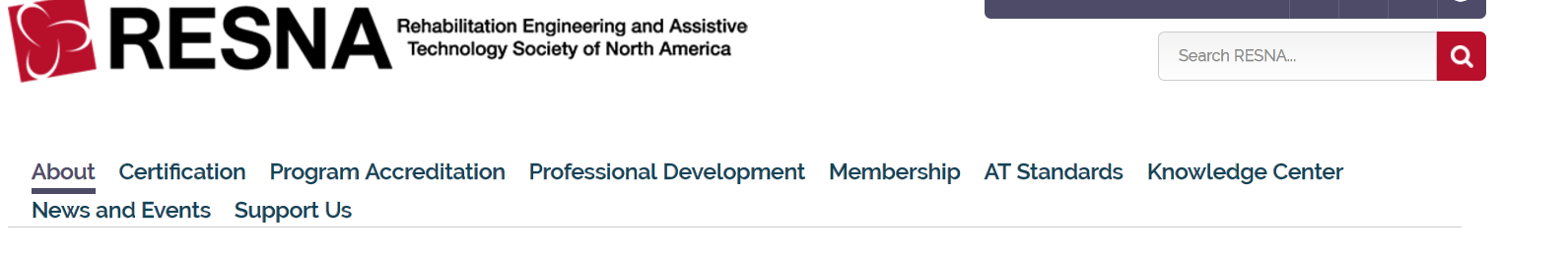 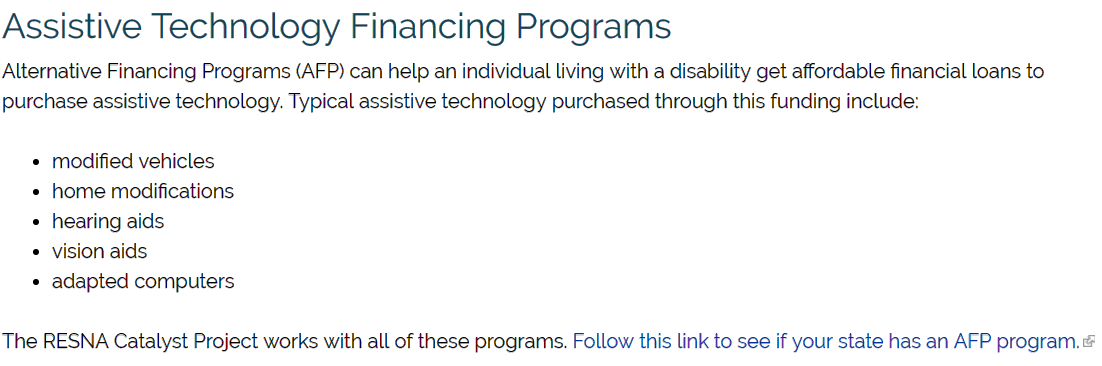 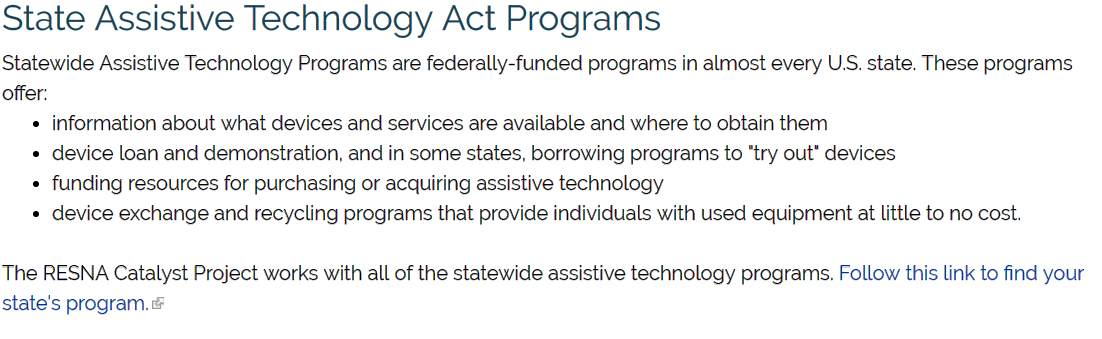 41
[Speaker Notes: RESNA is a national society engaged in the work of connecting those in need of AT to potential funding sources.  Almost every state has a federally funded AT Program that offer device loans, funding sources, and further resources for AT.]
State AT Programshttp://www.resnaprojects.org/allcontacts/statewidecontacts.html
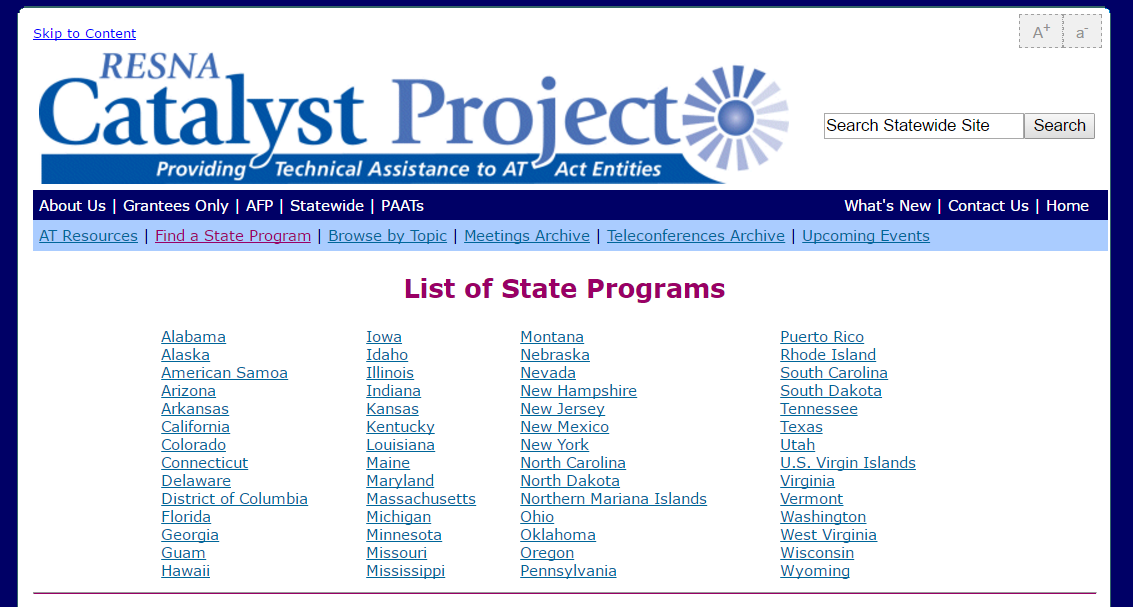 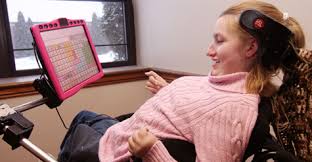 42
[Speaker Notes: This slide is a snapshot of the actual list of state AT programs on the RESNA website.  The right hand side of the slide has another snap shot of when you click on an individual state.  In this case, it shows the contact info for the AT Program in DC.]
Job Corps Disability Websitehttps://supportservices.jobcorps.gov/disability/Pages/default.aspx
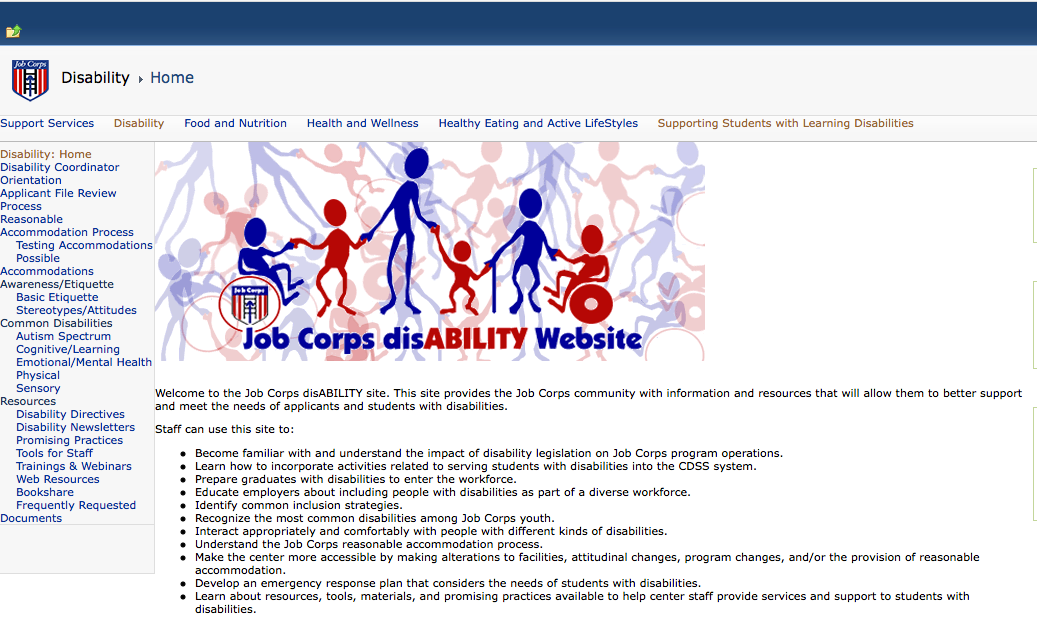 43
Regional Disability Coordinators
Boston Region – Kristen Philbrook
kristen.philbrook@humanitas.com
Philadelphia Region – Annie Tulkin
anne.tulkin@humanitas.com
Atlanta and Dallas Regions – Laura Kuhn
laura.kuhn@humanitas.com 
Chicago Regions – Sharon Hong
sharon.hong@humanitas.com
San Francisco Region – Stephanie Karras
stephanie.karras@humanitas.com
44
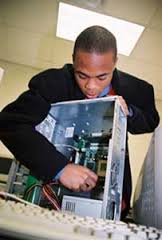 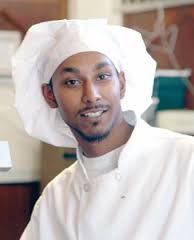 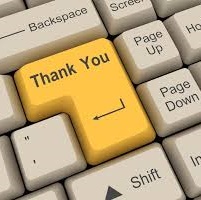 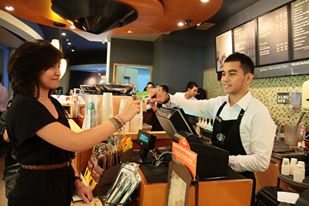 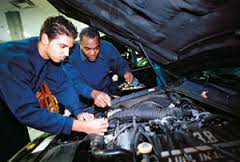 45